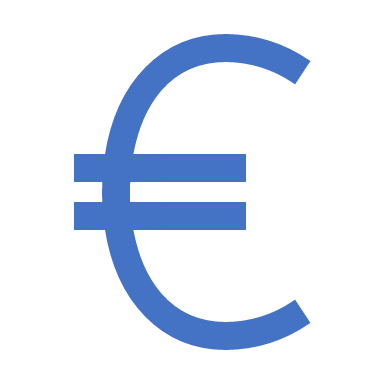 - CA JALAJ CHHAYA
VALUATION MODELS FOR STARTUPS & CASE STUDY
VALUATION-PERSPECTIVE
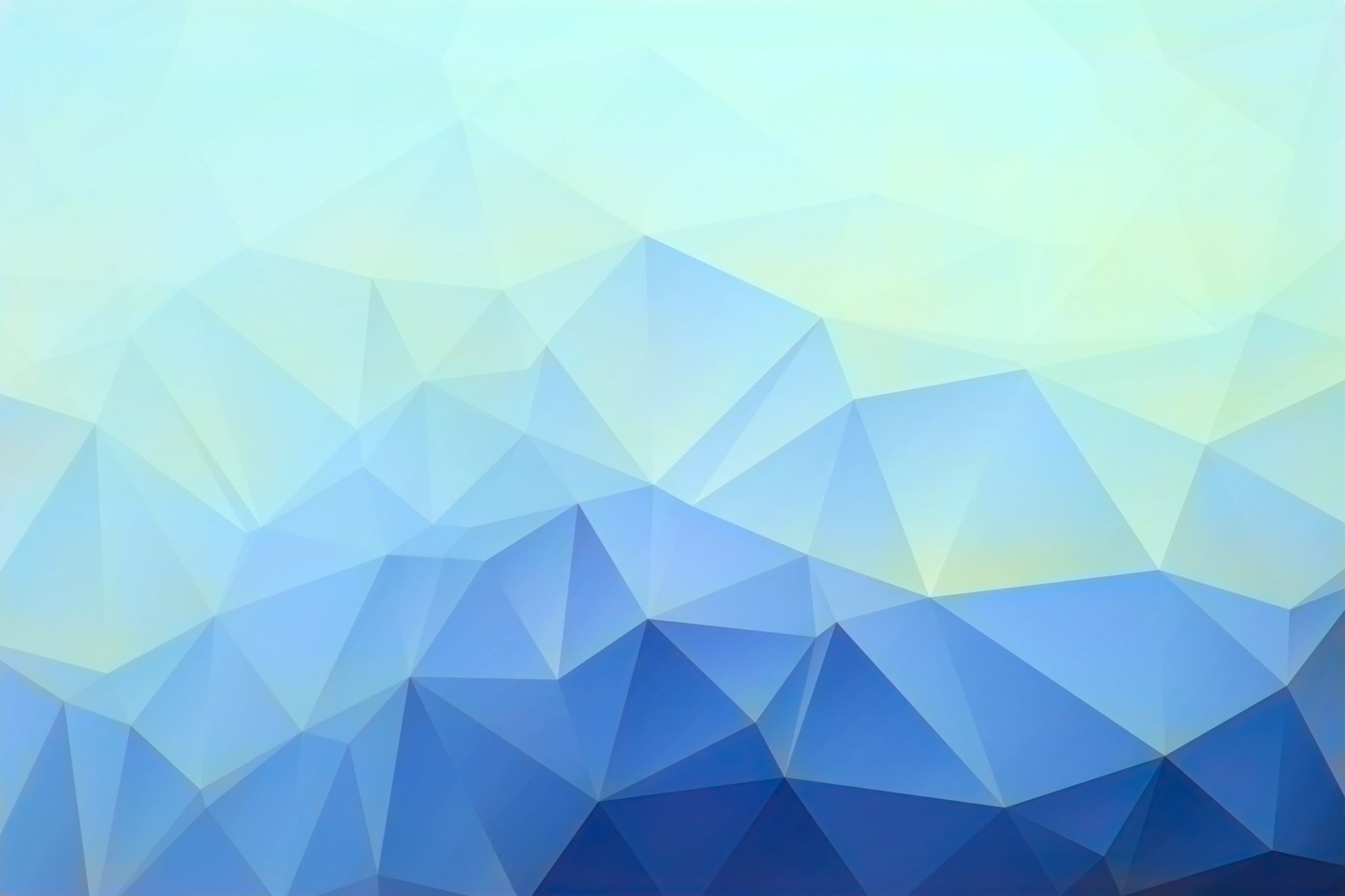 Methods of How to Value a Start up
RISK FACTOR SUMMATION METHOD
SCORECARD VALUATION METHOD
This is add on to Risk Summation method where there are weights assigned for overall success of the project
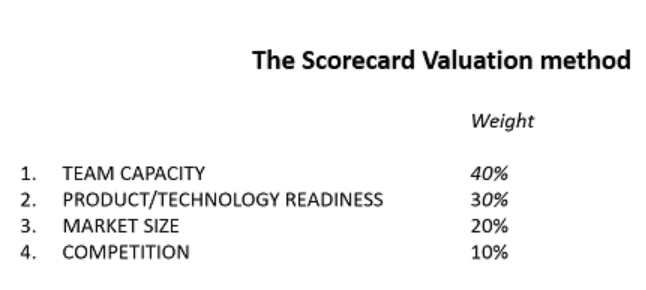 COMPARABLE TRANSACTION METHOD
This method considers 2-3 important factors based on industry: Monthly recurring revenue (Saas), HR Headcount, Number of outlets (Retail), Patent Filed (Medtech), monthly active users (messengers). Mostly one can take, P&L, Sales, Gross Margin, etc.
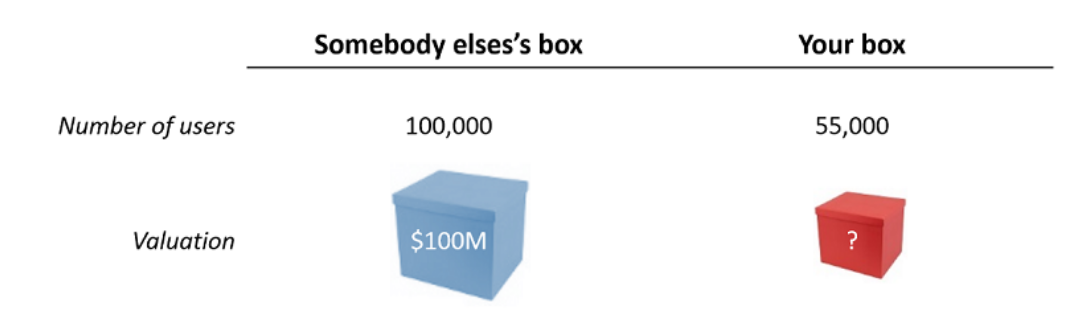 BOOK VALUE METHOD
LIQUIDATION VALUE METHOD
DISCOUNTED CASH FLOW METHOD
THE FIRST CHICAGO METHOD
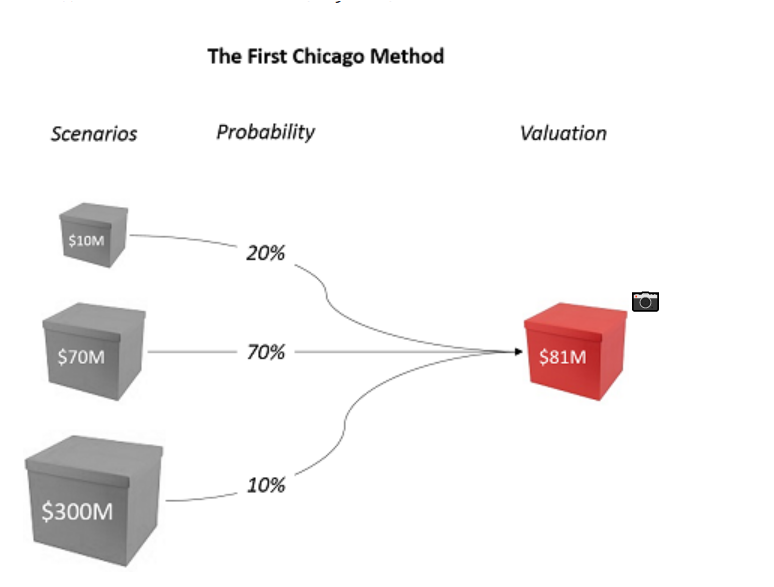 We can term this as weighted average of probabilistic approach
Here valuation is done by using 3 different scenarios worst case, normal & best-case scenario. Then probability are assigned to the same. The weighted average of these are then considered as valuation base
VENTURE CAPITAL METHOD
PRE-SEED FUNDING
SEED FUNDING
There are many potential investors in a seed funding situation: founders, friends, family, incubators, venture capital companies and more. One of the most common types of investors participating in seed funding is a so-called "angel investor."
Angel investors tend to appreciate riskier ventures (such as startups with little by way of a proven track record so far) and expect an equity stake in the company in exchange for their investment.
While seed funding rounds vary significantly in terms of the amount of capital they generate for a new company, it's not uncommon for these rounds to produce anywhere from $10,000 up to $2 million for the startup in question.
SERIES A FUNDING
The first round after the seed stage is Series A funding. In this round, it’s important to have a plan for developing a business model that will generate long-term profit. Often times, seed startups have great ideas that generate a substantial amount of enthusiastic users, but the company doesn’t know how it will monetize the business.
Typically, Series A rounds raise approximately $2 million to $15 million, but this number has increased on average due to high tech industry valuations, or unicorns. In 2021, the median Series A funding was $10 million.
The investors involved in the Series A round come from more traditional venture capital firms. Well-known venture capital firms that participate in Series A funding include Sequoia Capital, IDG Capital, Google Ventures, and Intel Capital.
SERIES B, C & SUBSEQUENT FUNDING
Companies undergoing a Series B funding round are well-established, and their valuations tend to reflect that; most Series B companies have valuations between around $30 million and $60 million
Businesses that raise a Series C funding are already quite successful. These companies look for additional funding in order to help them develop new products, expand into new markets, or even to acquire other companies. In Series C rounds, investors inject capital into the meat of successful businesses, in an effort to receive more than double that amount back. Series C funding is focused on scaling the company, growing as quickly and as successfully as possible.
In Series C, groups such as hedge funds, investment banks, private equity firms, and large secondary market groups accompany the type of investors mentioned above. The reason for this is that the company has already proven itself to have a successful business model; these new investors come to the table expecting to invest significant sums of money into companies that are already thriving as a means of helping to secure their own position as business leaders.
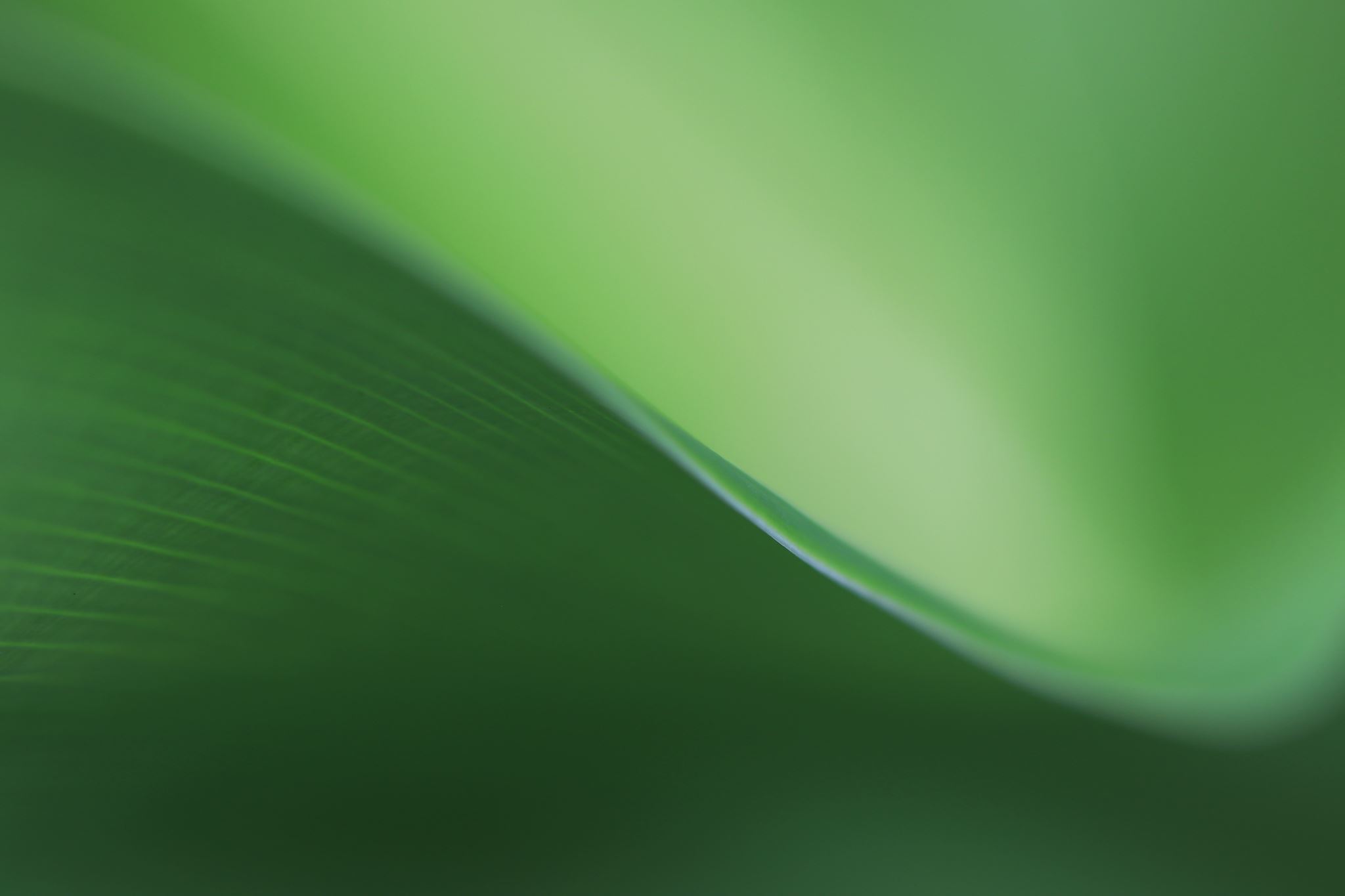 PRE & POST MONEY VALUATION
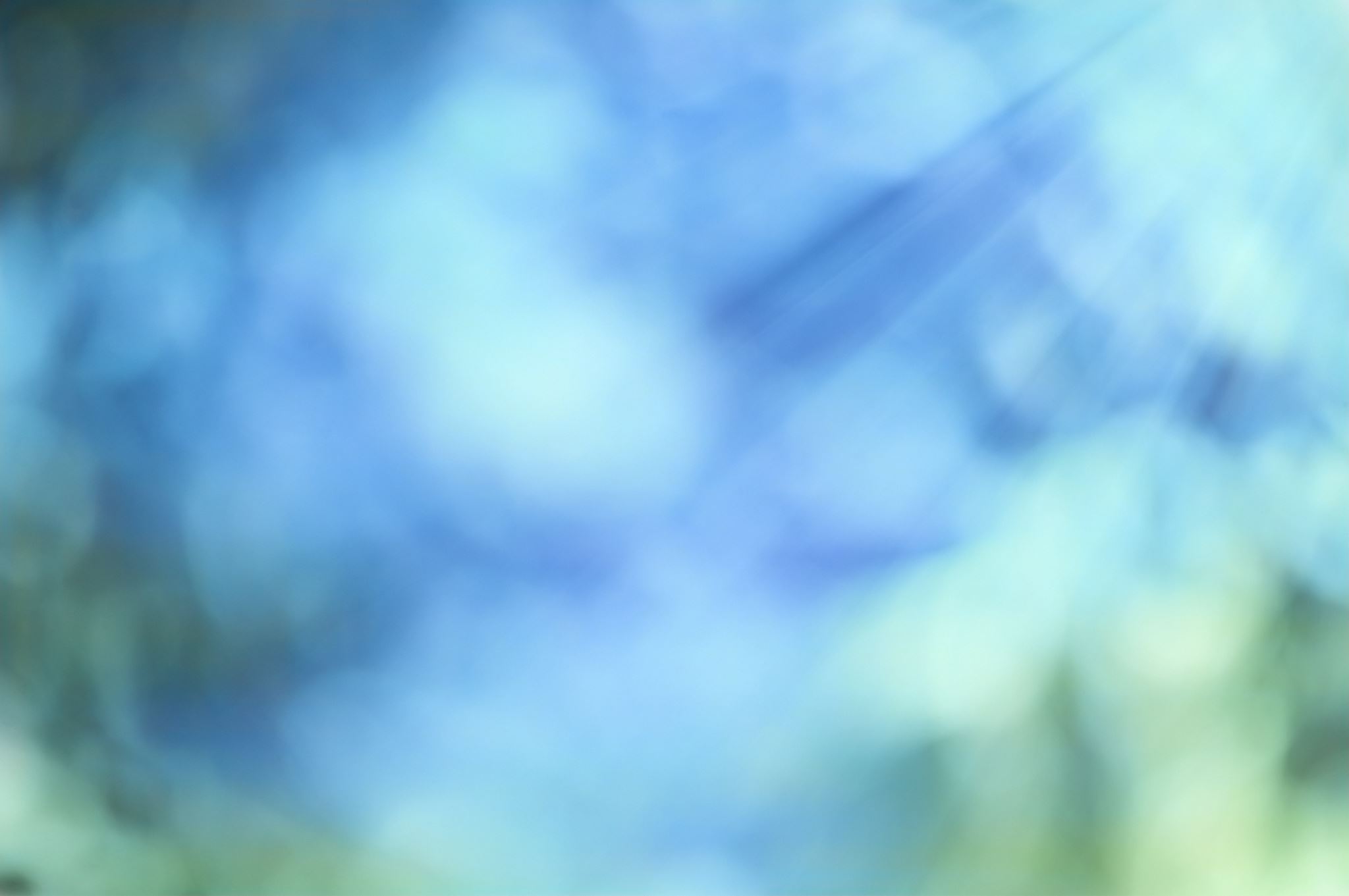 WAY OF INVESTMENT-CCPS
A startup incubator is a collaborative program designed to help new startups succeed. Incubators help entrepreneurs solve some of the problems commonly associated with running a startup by providing workspace, seed funding, mentoring, and training (see list below for a a more extensive list of common incubator services). The sole purpose of a startup incubator is to help entrepreneurs grow their business.
START UP INCUBATION
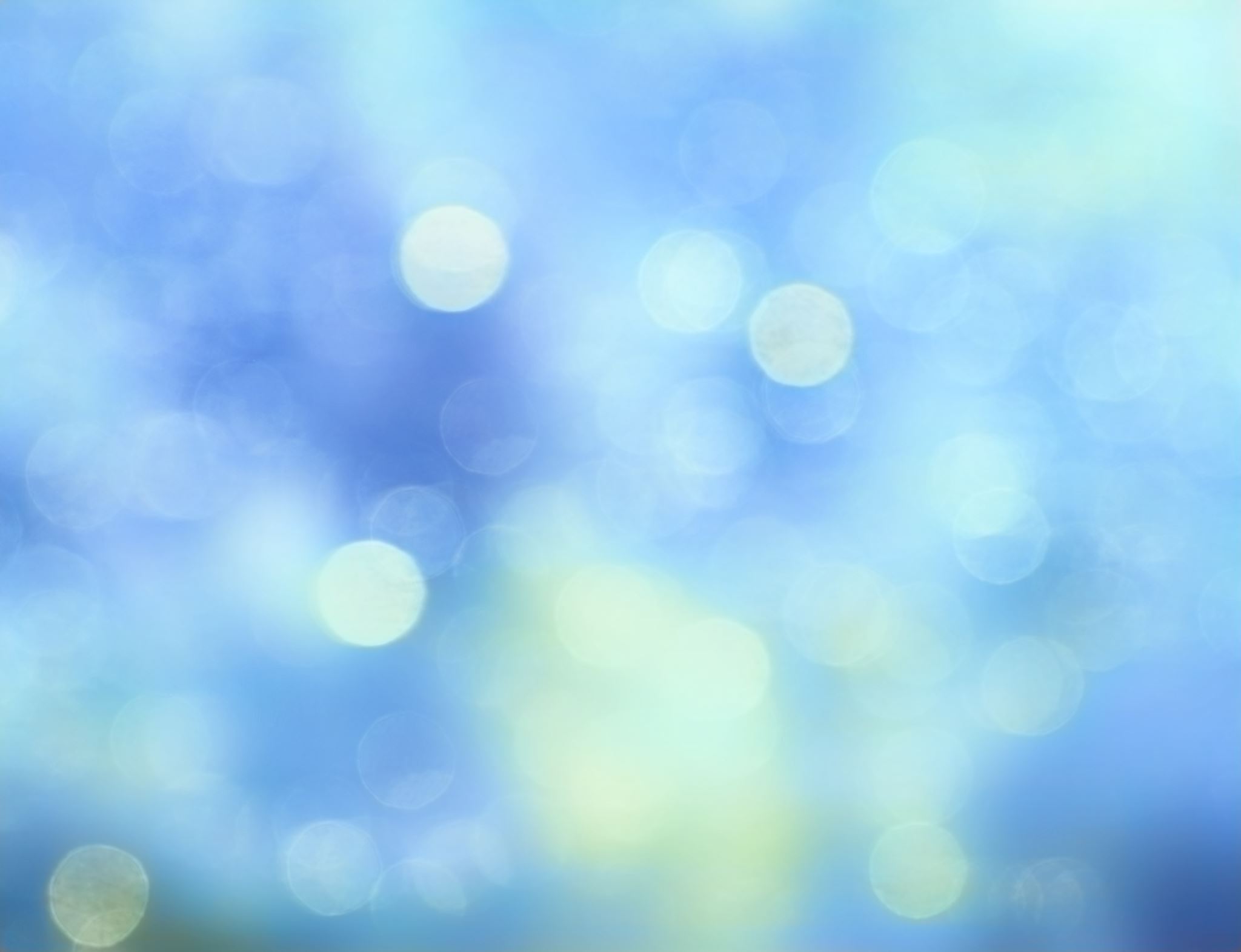 FACTORS TO BE CONSIDERED DURING VALUATION
UNACADEMY
MEESHO
BYJU’S
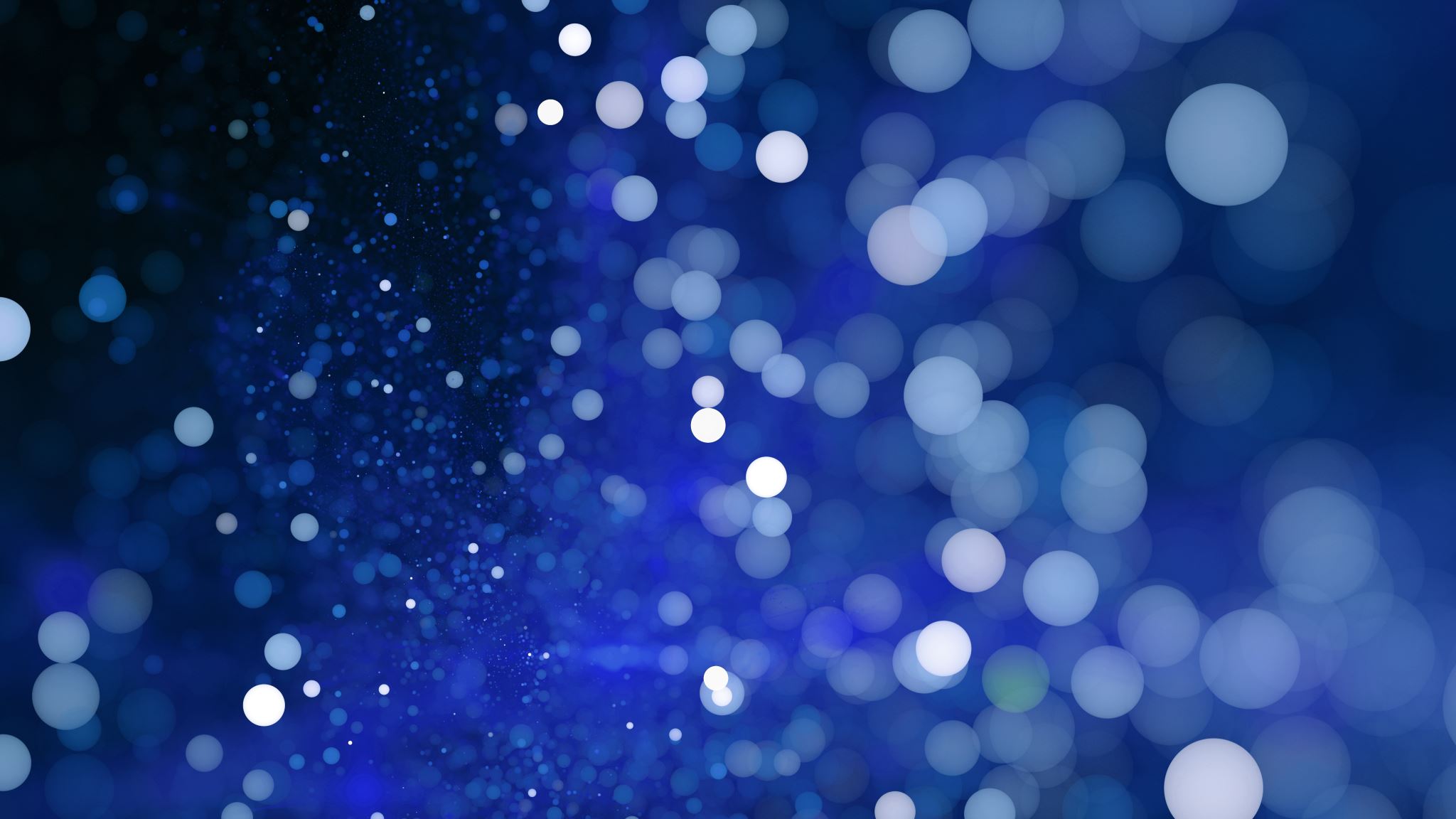 APNA
INNOVATION/CROWDED MARKET?
When India is on the breakout of investment from across the global 1 out of 100 start ups may become successful
As an investor or person raising investment is it moral to raise fund seeing the plan is not long term? Seeing the probability of a successful business is less but market is hot and we are able to raise

The Answer here is personal to each for his own
ETHICAL MORAL OR ITS JUST BUSINESS?
SOURCES